Megitatják a fűzfát
Tk.  43-44.
Mf. 44-45.
Tk. 43/1.
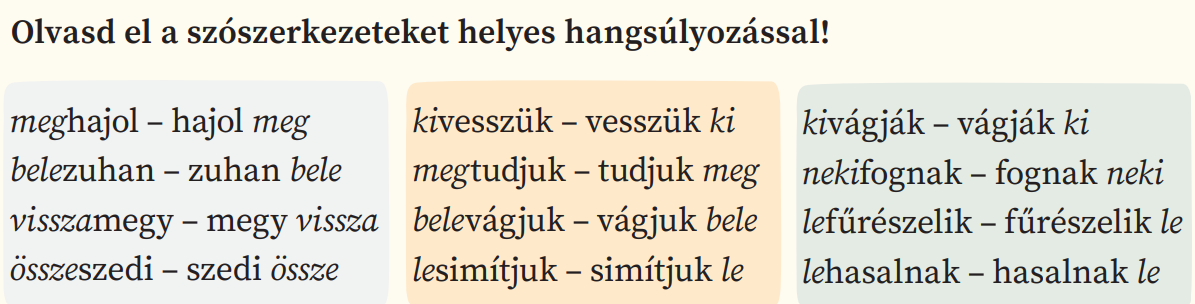 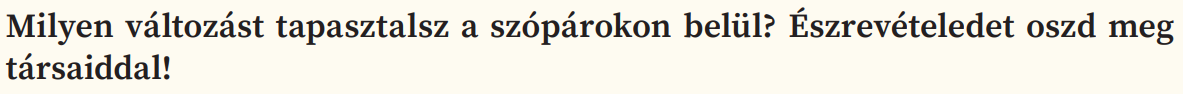 Tk. 43/3.
Húzd alá az igaz állításokat!
1.
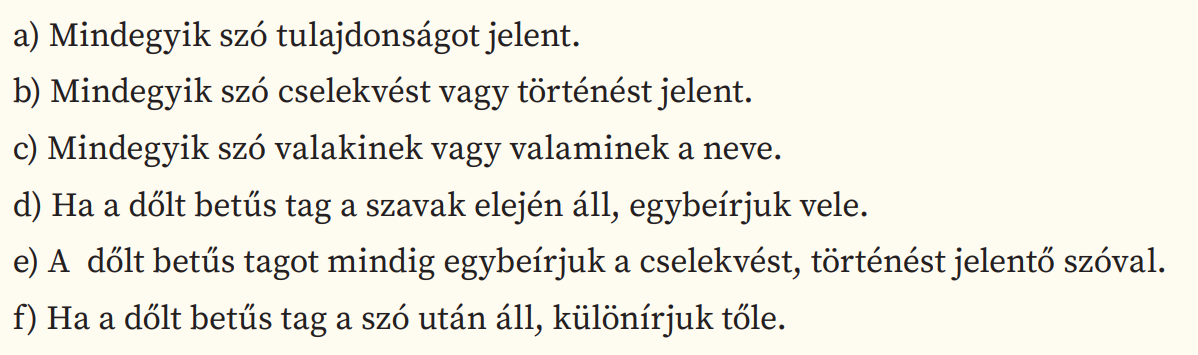 2.
2.
1.
1.
Tk. 43/4.
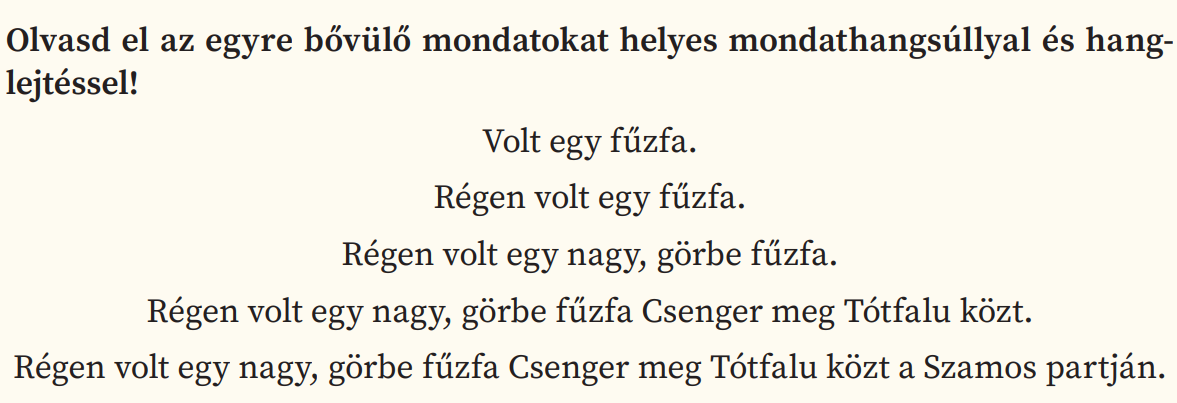 Formai elemzés lépésről lépésre
Cím – pirossal
Szerző – kékkel
Miről szólhat a szöveg?
Nyomtatási kép
Műfaj
Bekezdések számozása (ha szükséges)
Illusztráció
Széljegyzet
A mese meghallgatása
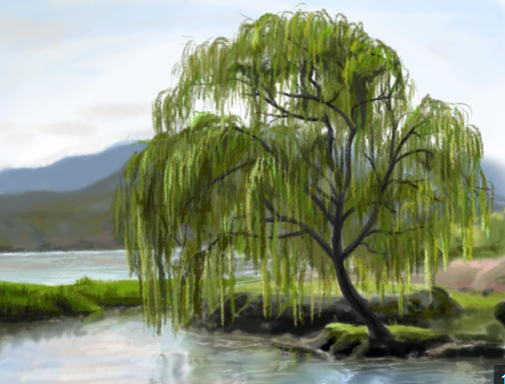 Mf. 44/1-2.
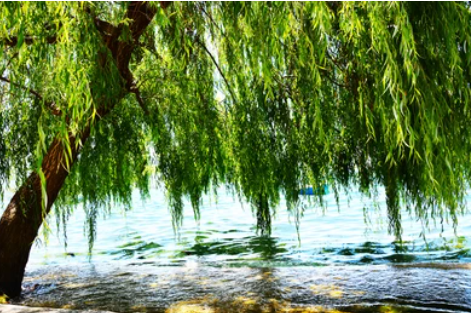 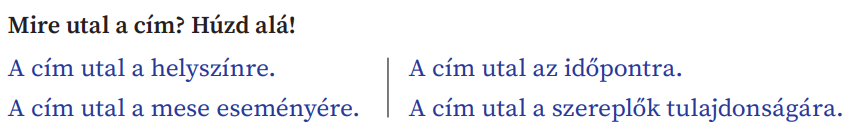 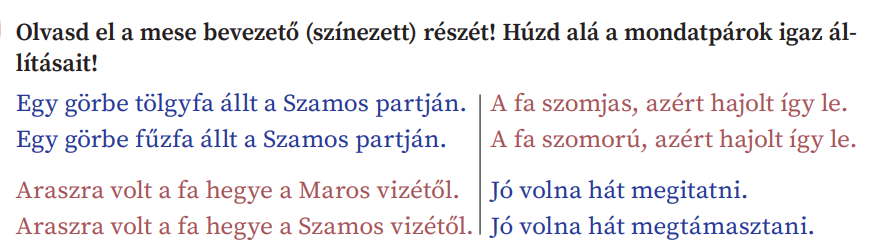 Mf. 44/3.
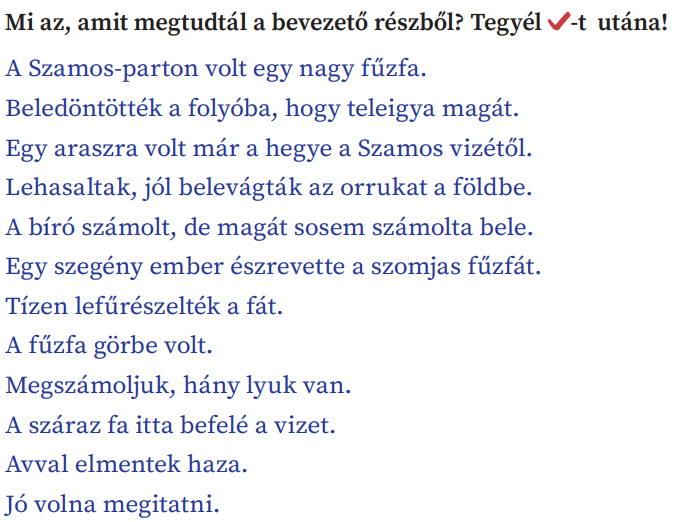 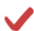 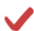 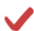 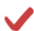 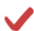 Mf. 44/4-5.
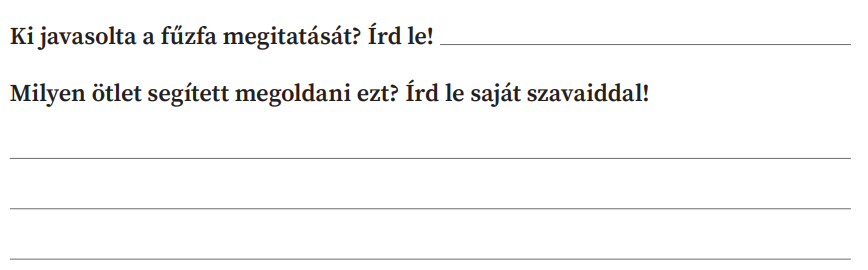 Mf. 45/8.
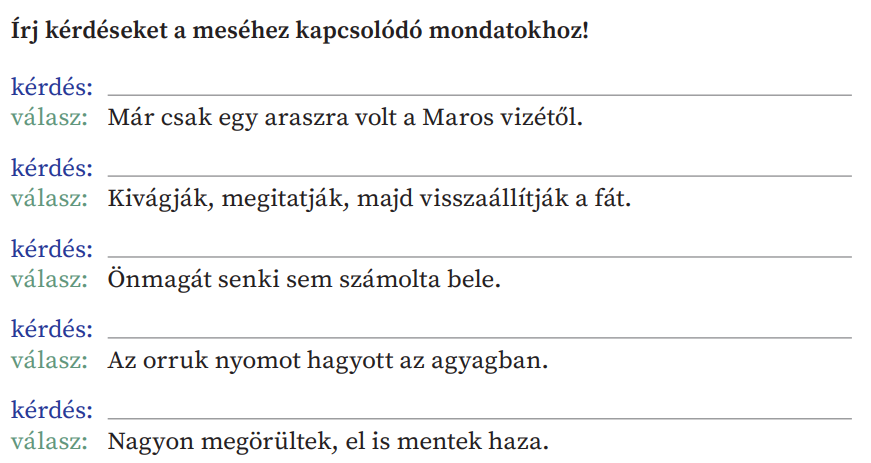 Egy kis játék!
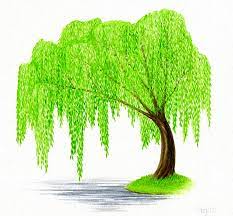 Ügyesen dolgoztatok!
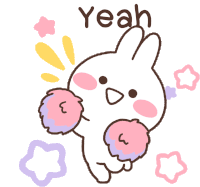 Házi feladat

A mese elolvasása
Mf. 45/6-7.
A 45/6-os feladatot leírni helyes sorrendben a füzetbe!